고난이 유익이라
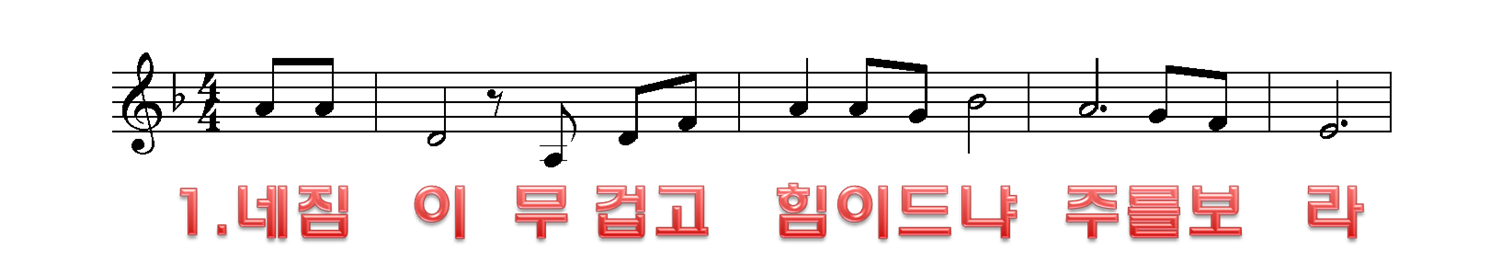 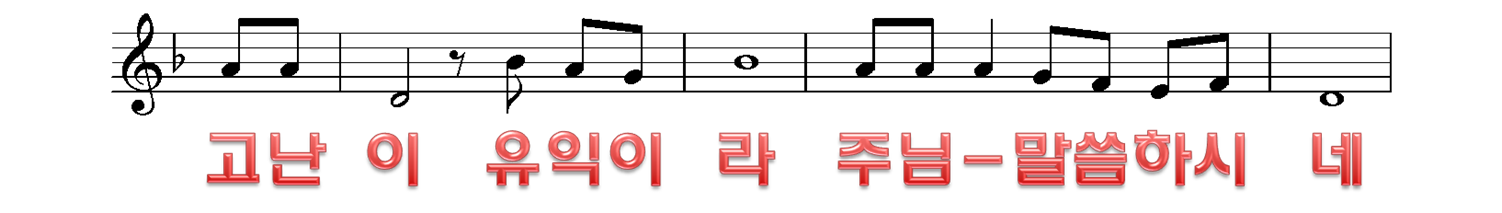 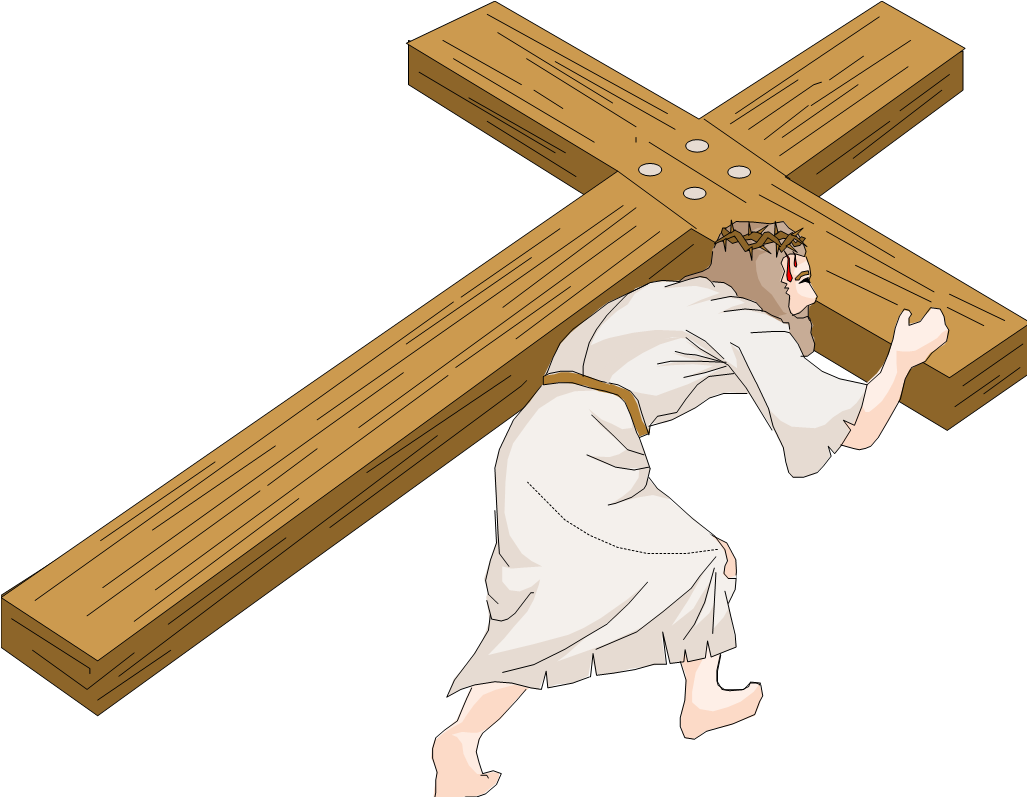 1/9 : 1-1
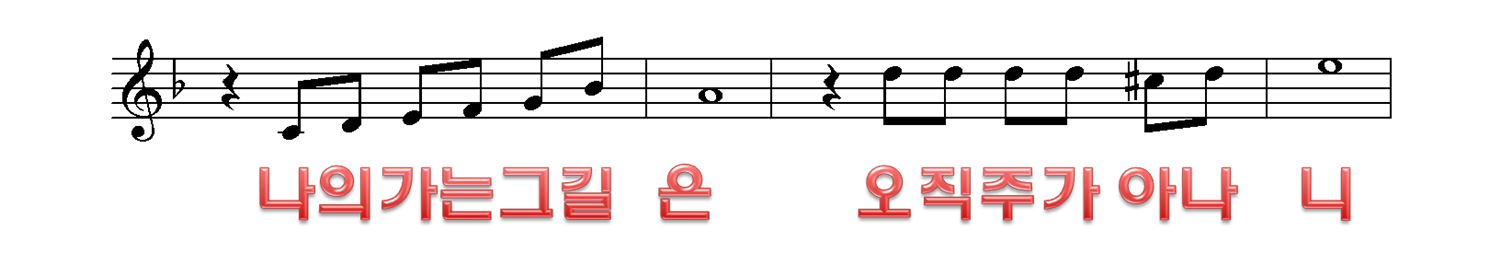 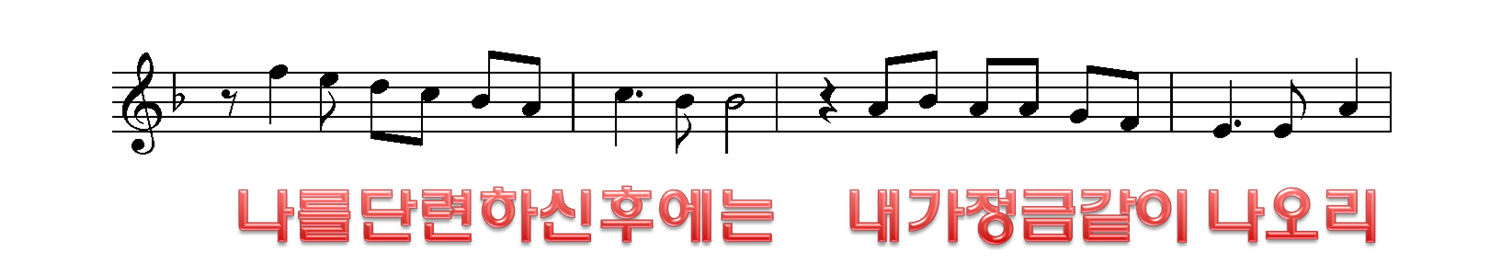 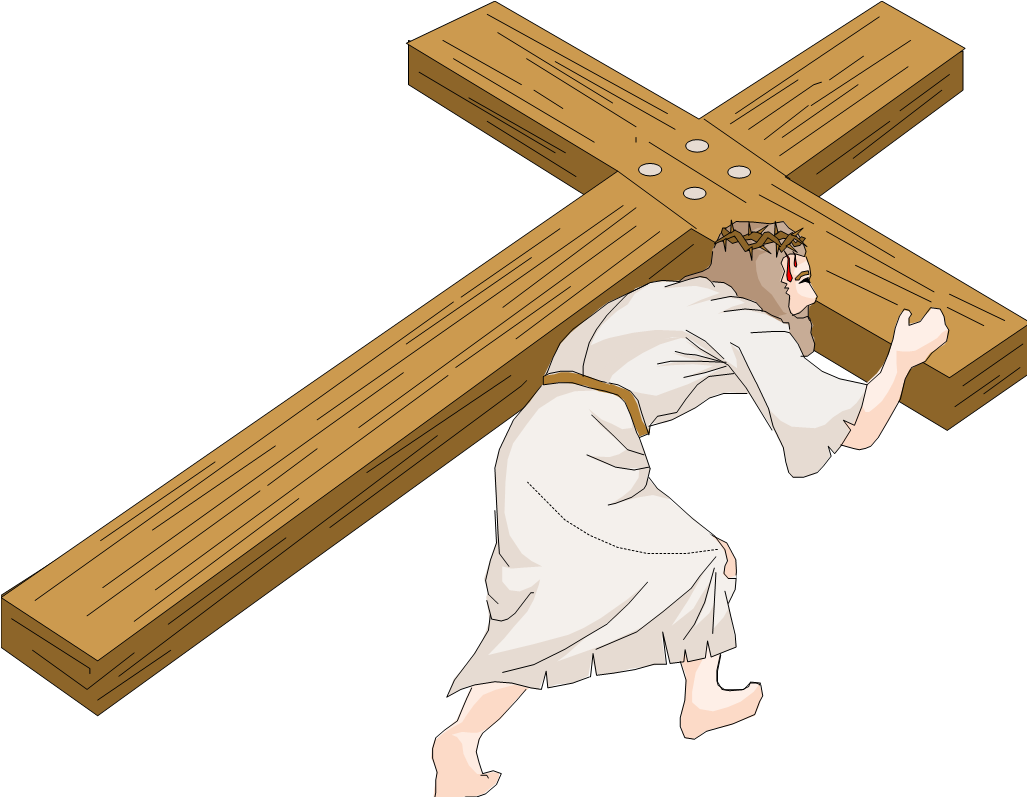 2/9 : 1-2
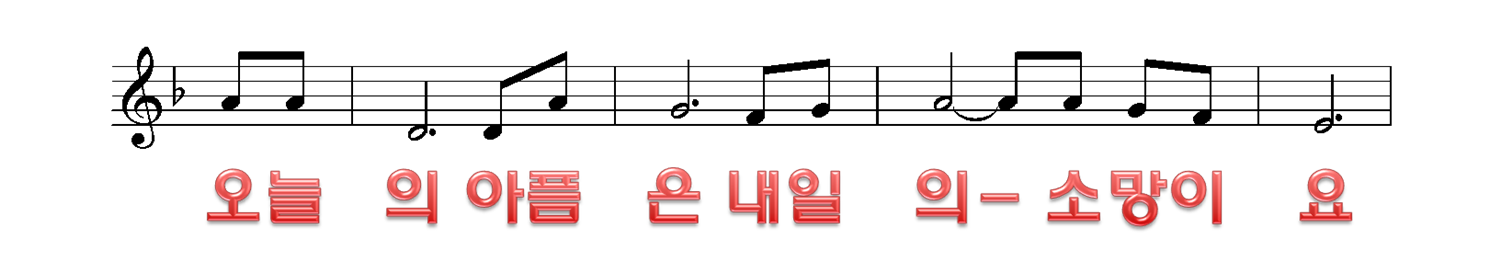 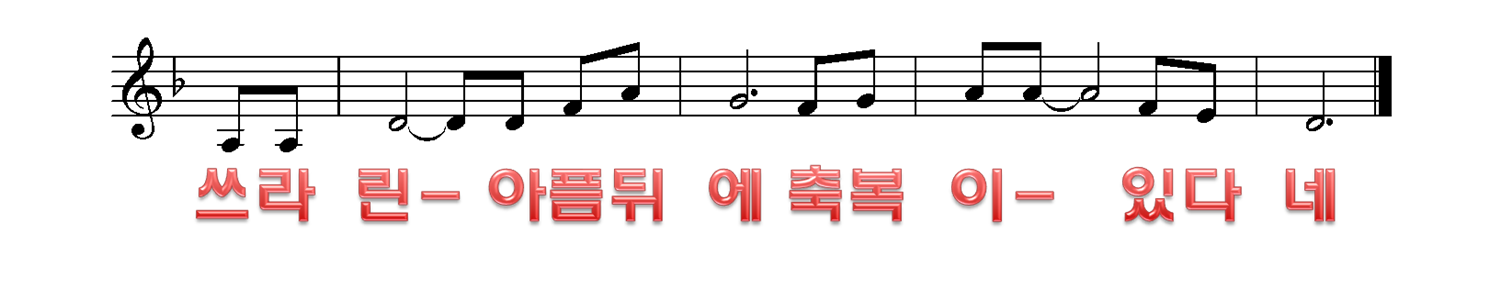 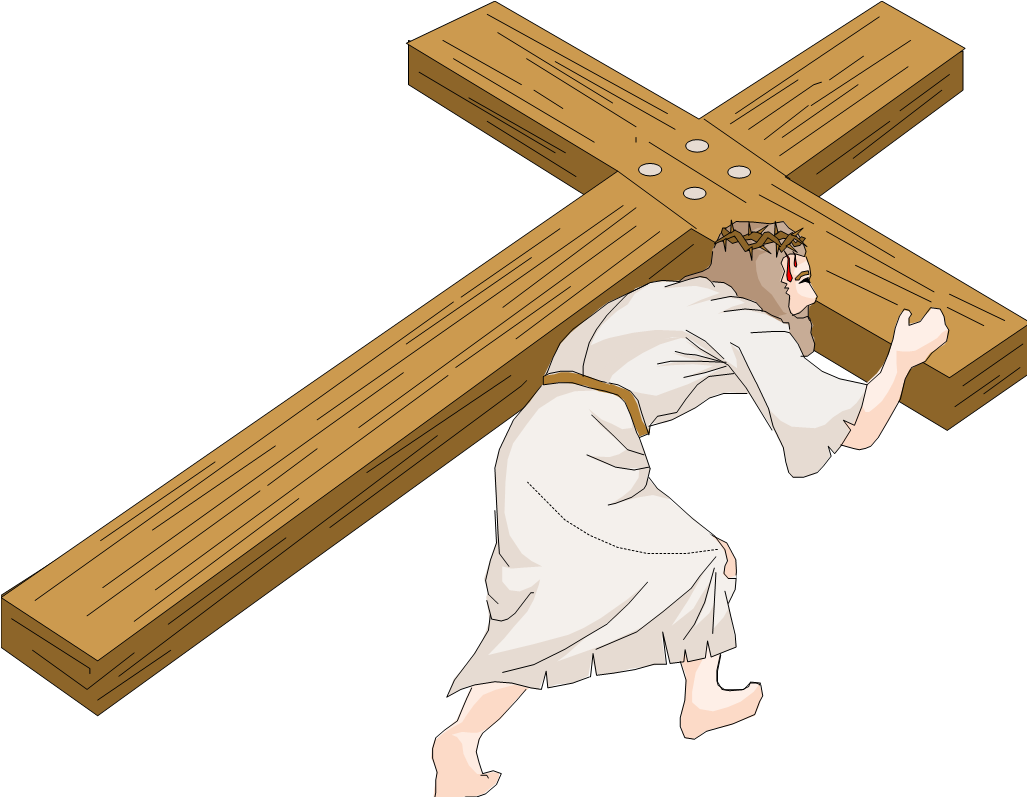 3/9 : 1-3
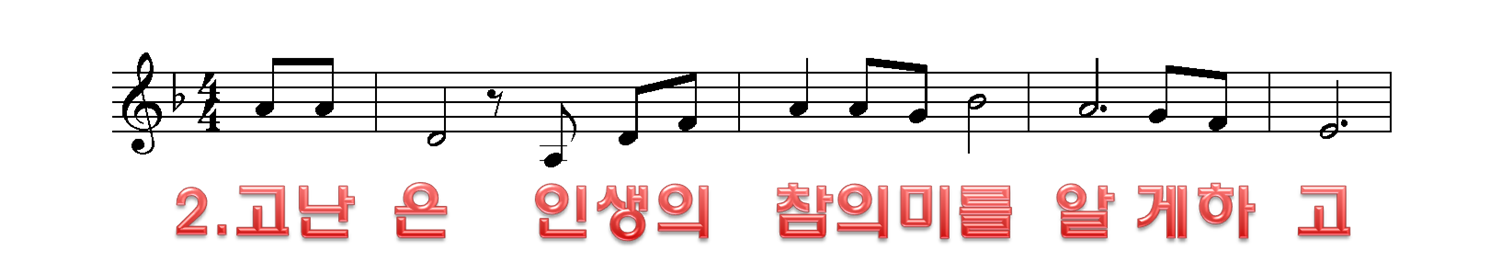 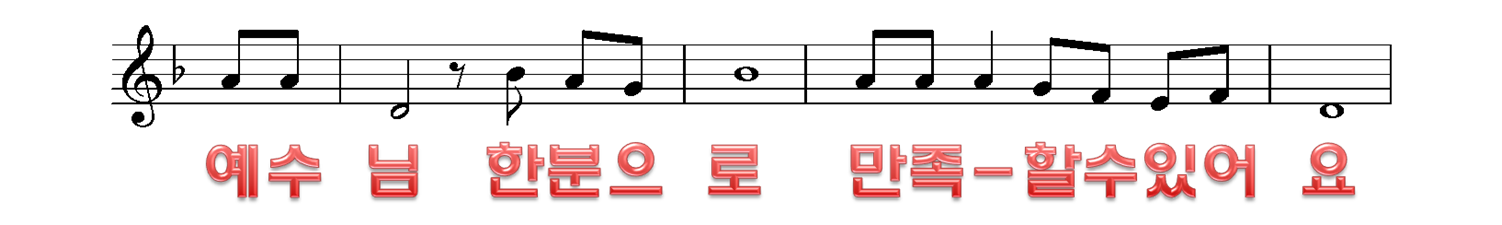 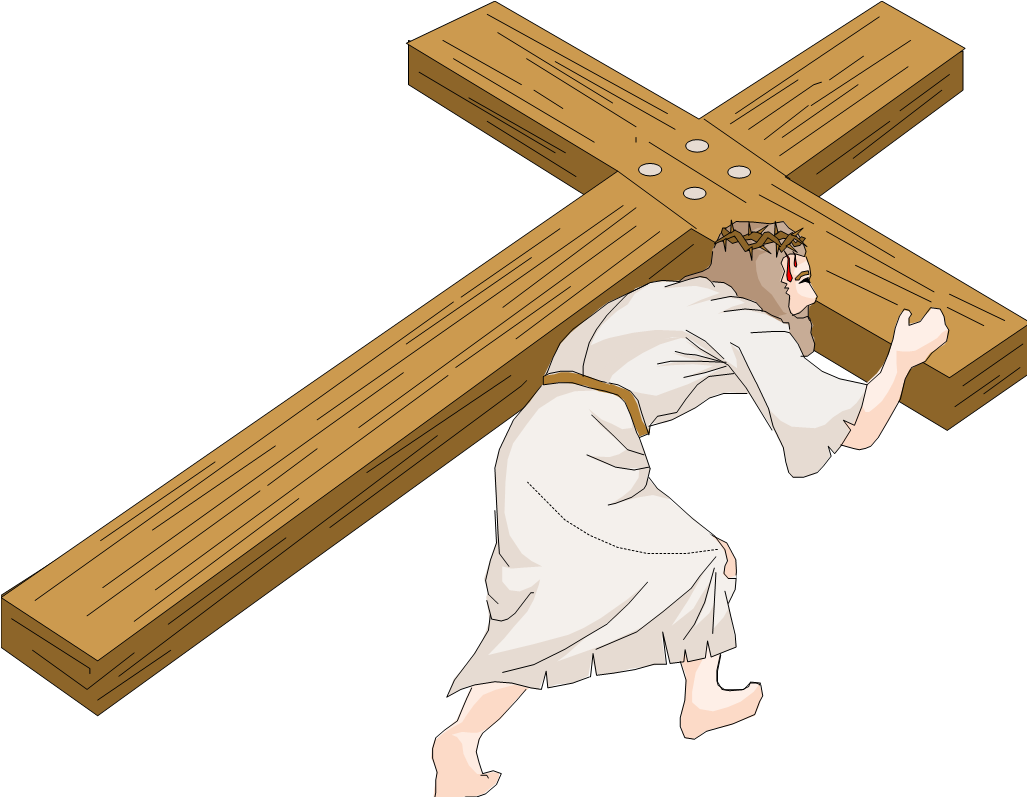 4/9 : 2-1
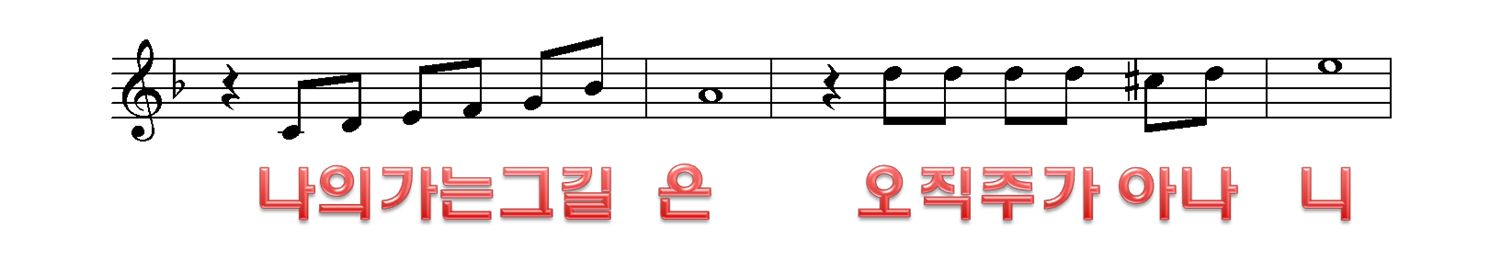 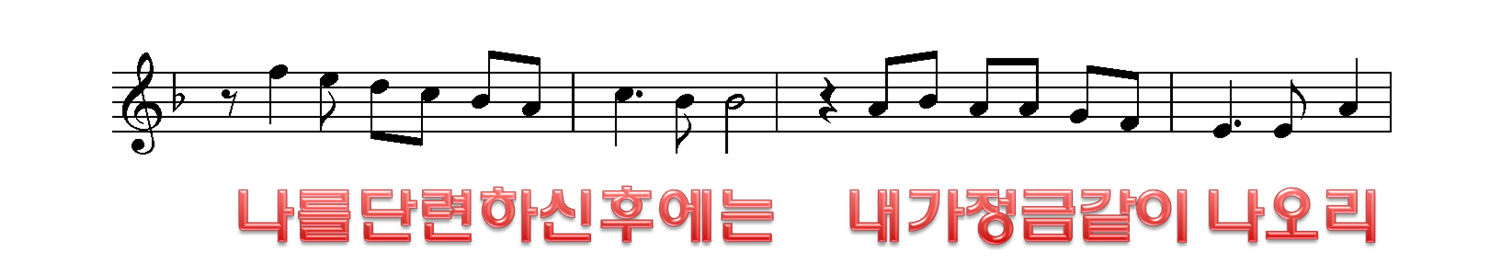 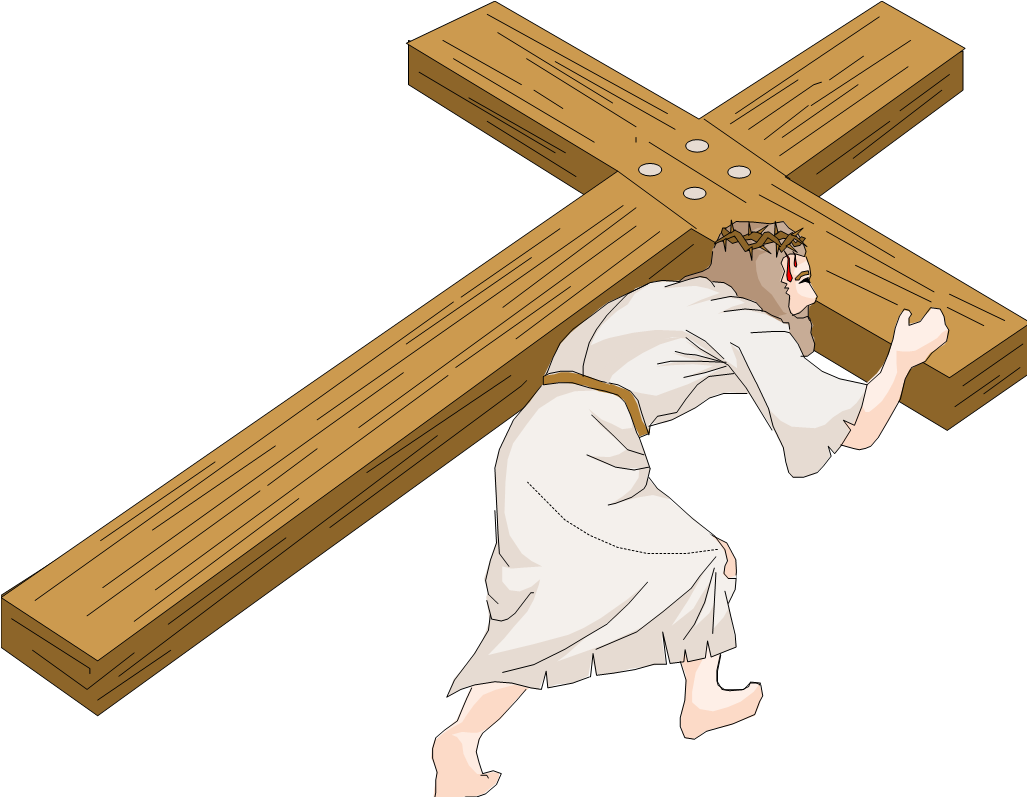 5/9 : 2-2
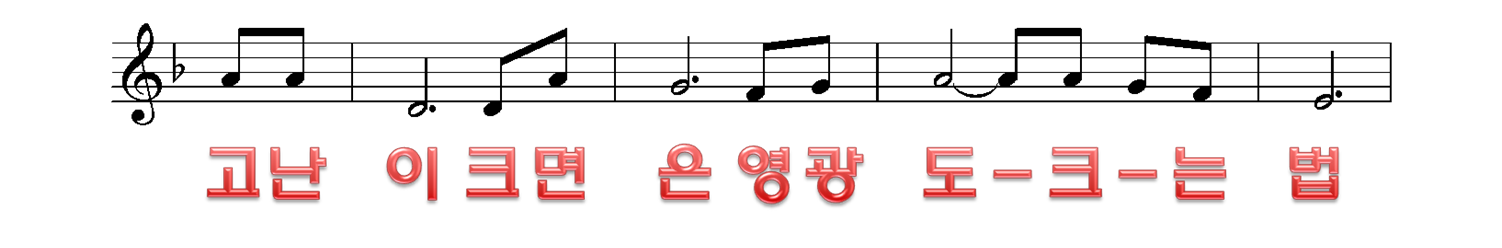 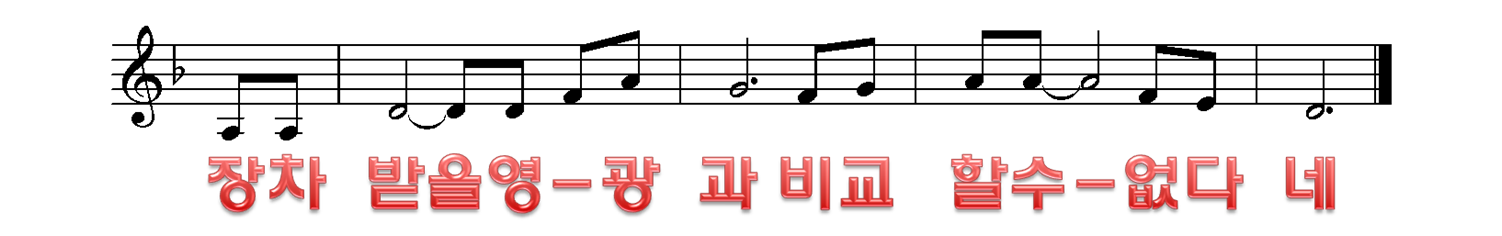 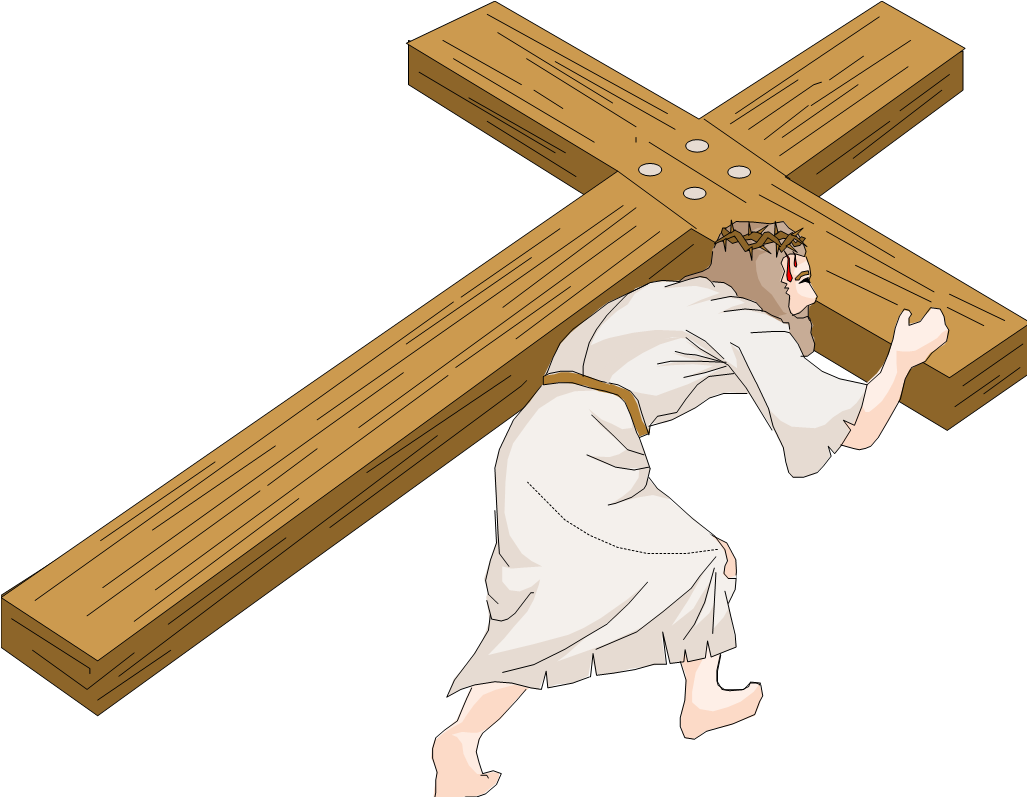 6/9 : 2-3
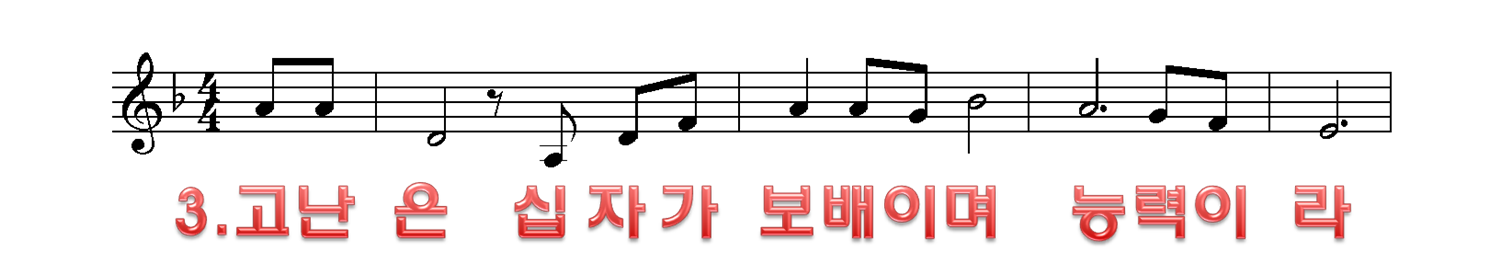 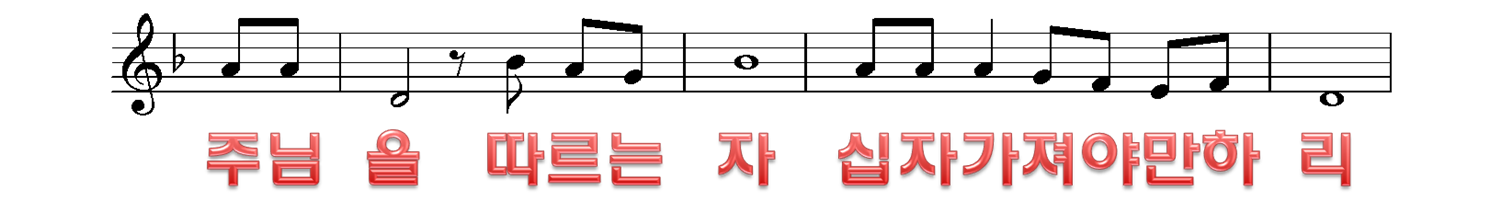 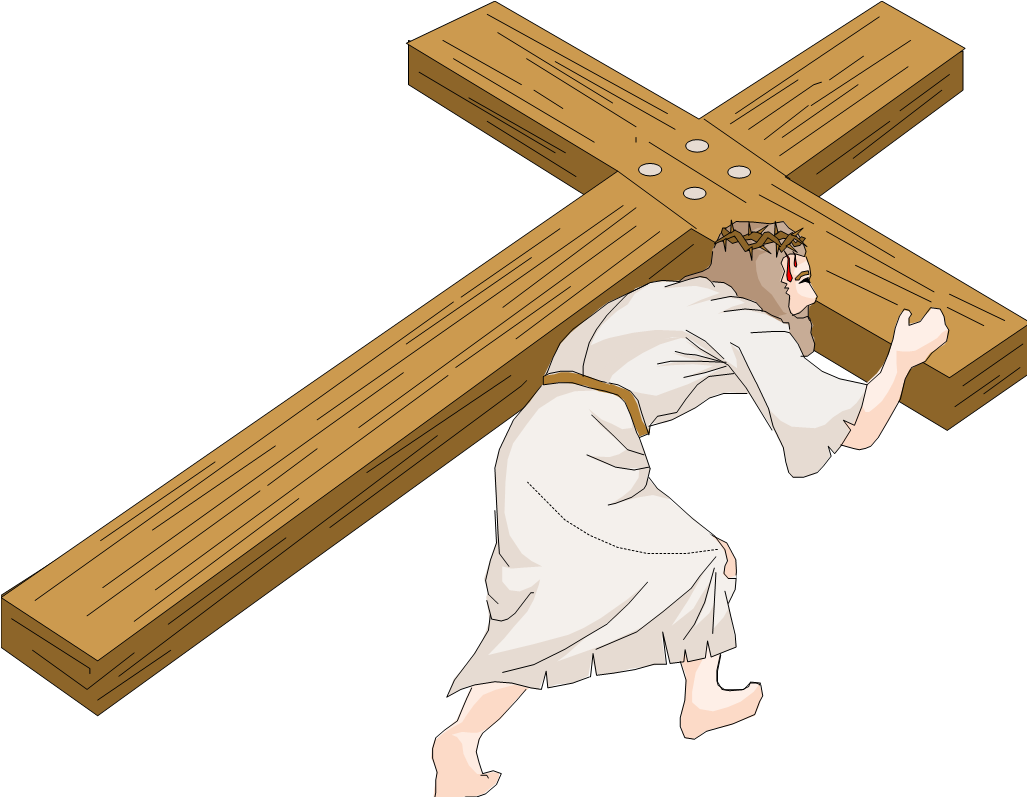 7/9 : 3-1
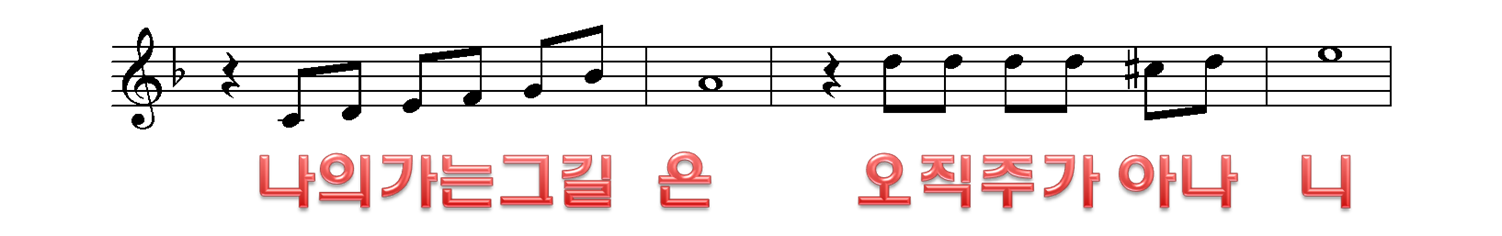 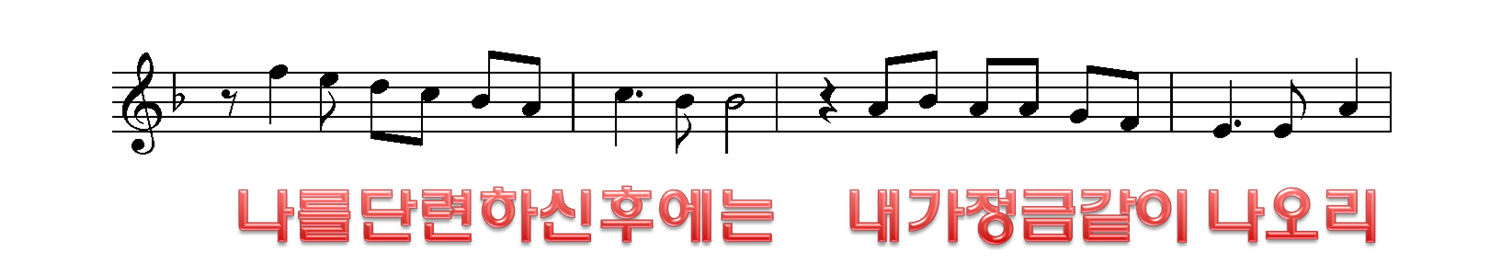 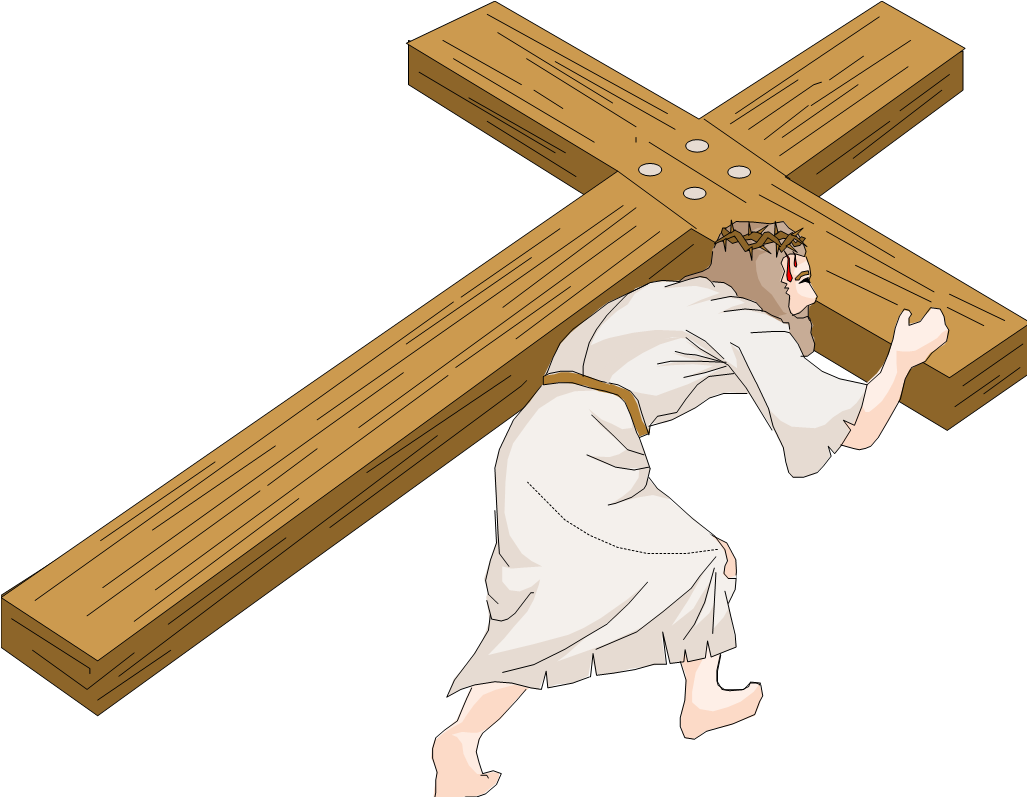 8/9 : 3-2
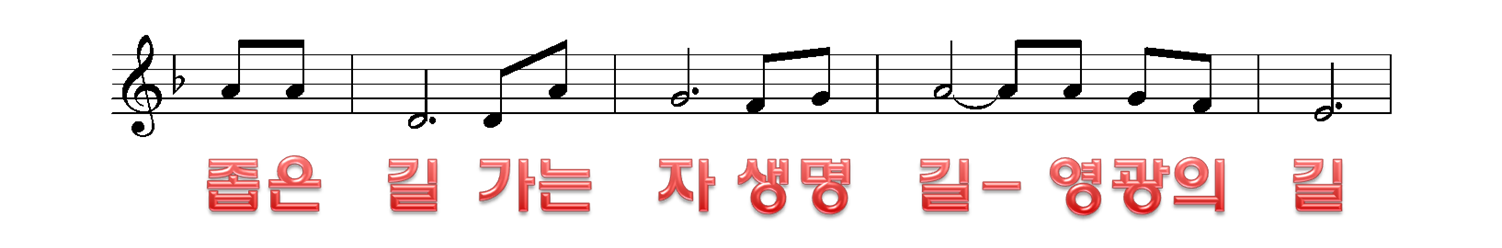 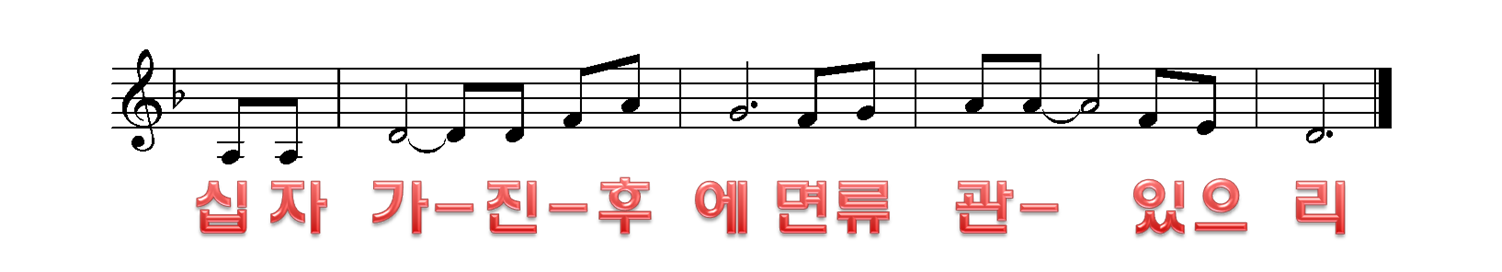 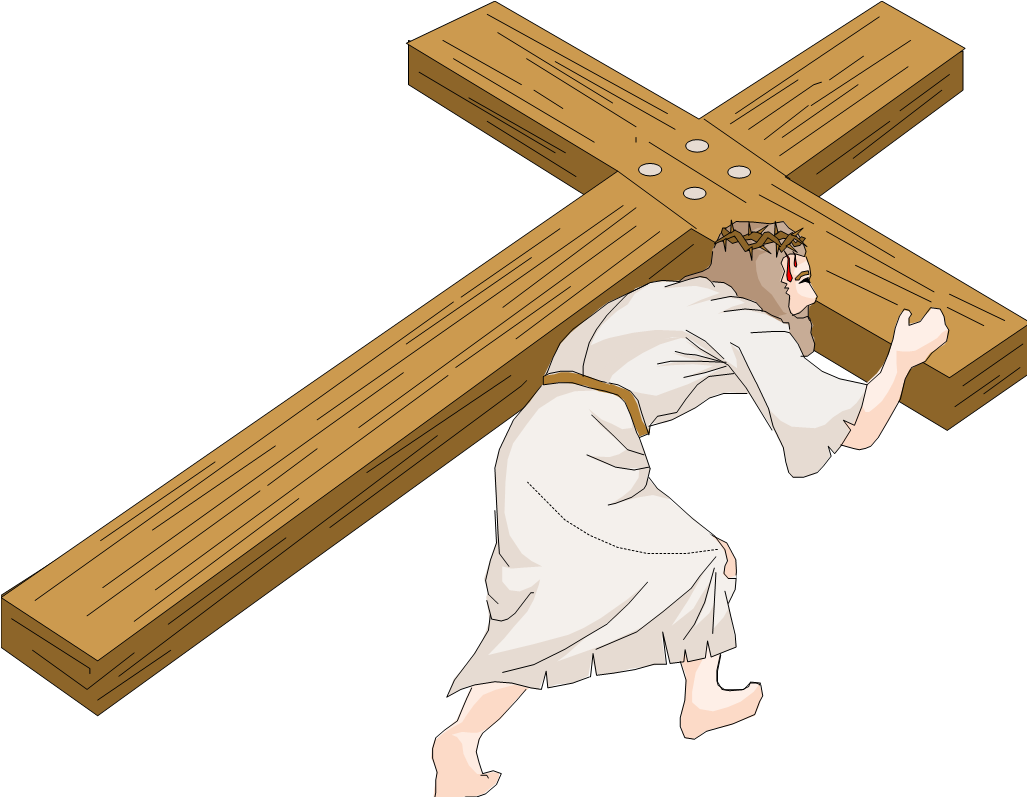 9/9 : 3-2